Managing Data Protection

By

Mrs Pravina Dodah (Data Protection Officer/Senior Data Protection Officer)
Mrs  Rushda Goburdhun(Data Protection Officer/ Senior Data Protection Officer)
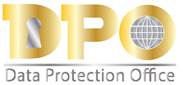 5th April  2017
DATA PROTECTION OFFICE (DPO)
The DPO, under the aegis of the Ministry of Technology, Communication and Innovation enforces the Data Protection Act.


Mission of DPO 
    Safeguard the privacy rights of all individuals with regard to the processing of their personal data.
DATA PROTECTION ACT (DPA) 2004
AN ACT 

    To provide for the protection of the privacy rights of individuals in view of the developments in the techniques used to capture, transmit, manipulate, record or store data relating to individuals.
THE MAIN ELEMENTS OF THE ACT
The Data Protection Act contains 8 parts namely:

 Preliminary – Definitions etc
 Data Protection Office
 Powers of Commissioner
 Obligation on Data Controllers
 The Data Protection Register 
 Rights of Data Subjects 
 Exemptions
 Miscellaneous
DEFINITIONS
Personal Data means –
data which relate to an individual who can be identified from those data;

data or other information, including an opinion forming part of a database, whether or not recorded in a material form, about an individual whose identity is apparent or can reasonably be ascertained from the data, information or opinion;
EXAMPLES OF PERSONAL DATA
DEFINITIONS (cont.)
Sensitive Personal Data:
DEFINITIONS (cont.)
Processing means any operation or set of operations which is performed on the data wholly or partly by automatic means, or otherwise than by automatic means, and includes –
collecting, organising or altering the data; retrieving, consulting, using, storing or adapting the data;
disclosing the data by transmitting, disseminating or otherwise making it available; or
aligning, combining, blocking, erasing or destroying the data;
DEFINITIONS (cont.)
Data Controller means a person who, either alone or jointly with any other person, makes a decision with regard to the purposes for which and in the manner in which any personal data are, or are to be, processed.

e.g. Mammouth Trading CO Ltd is a data controller since it processes employee and non employee data.
FUNCTIONS OF THE DPO
8 DATA PROTECTION PRINCIPLES
Principle 1: Fairness
Personal data must be collected and used fairly and lawfully.

Principle 2: Transparency 
Personal data must be obtained only for any specified and lawful purpose, and shall not be further processed in any manner incompatible with that purpose.

Principle 3: Quantity
Personal data must be adequate, relevant, and not excessive in relation to the purpose for which they are processed.

Principle 4: Accuracy
Personal data must be accurate and, where necessary, up to date.
8 DATA PROTECTION PRINCIPLES
Principle 5: Time limit
Personal data must not be kept for longer than necessary.

Principle 6: Individuals’ rights
Personal data shall be processed in accordance with the rights of data subjects.

Principle 7: Security
Appropriate security measures must be implemented to prevent personal data being accidentally or deliberately compromised.

Principle 8: International transfers
Personal data shall not be transferred to another country unless that country ensures an adequate level of protection for the rights of data subjects in relation to processing of personal data.
HOW CAN AN ORGANISATION MANAGE DATA PROTECTION?
Identify a data protection lead

    It is good practice to identify a person or department responsible for developing, implementing and monitoring the data protection policy.
HOW CAN AN ORGANISATION MANAGE DATA PROTECTION?
Awareness of security measures 

    Section 27(2) of DPA

	An organisation must take all reasonable steps to ensure that any person employed by him is aware of and complies with the relevant security measures.
HOW CAN AN ORGANISATION MANAGE DATA PROTECTION?
Registration/Renewal as Data Controller

    Section 33(2) & Section (34) - A data controller must register with the Data Protection Office for all personal data being processed.

	Section 38 - Registration should be renewed  annually.
HOW CAN AN ORGANISATION MANAGE DATA PROTECTION?
Data Quality and Accuracy

    An organisation should regularly review information  to identify when to correct inaccurate records and remove irrelevant ones.
HOW CAN AN ORGANISATION MANAGE DATA PROTECTION?
Privacy notices

    To ensure that the processing of data is fair, it is a good practice to include privacy notices on an organisation’s website and any other forms that is used to collect data. 

    These notices should clearly explain the reasons for using the data, including any disclosures.

	Example: 
	All details provided on this form will remain strictly confidential and will be kept and processed only for    [purpose/s] as specified by the company and in accordance with Data Protection Act 2004. 
	
	Your information may be shared with [list of parties] for the following purposes [list of purposes].
HOW CAN AN ORGANISATION MANAGE DATA PROTECTION?
Privacy notices

    It is good to mention here that in case an organisation wants to use personal data in a manner different to its privacy notice, 

	then prior consent to use or disclose personal data is required from the data subject unless the exceptions listed under section 24(2) of the DPA applies where an organisation can proceed without prior consent.
HOW CAN AN ORGANISATION MANAGE DATA PROTECTION?
Exceptions from Consent

    Section 24(2) of DPA
(2)     ……. personal data may be processed without obtaining the express consent of the data subject where the processing is necessary -
	(a)   for the performance of a contract to which 	       	       the data subject is a party;
	(b)   in order to take steps required by the data 	        	       subject prior to entering into a contract;
	(c)   in order to protect the vital interests of the 	       	       data subject;
	(d)   for compliance with any legal obligation to 	        	        which the data controller is subject;
	      (da) for the purpose of making use of a unique 	              identification number to facilitate sharing 	              information and avoid multiple registrations 	              among public sector agencies;
	(e)    for the administration of justice; or
	(f)     in the public interest.
HOW CAN AN ORGANISATION MANAGE DATA PROTECTION?
Retention and Disposal

    The fifth principle of the DPA requires that personal data should not be kept for longer than necessary. 

	It is important to note that the DPA does not set any time limit to retain data. 
 
	The onus lies on the data controller to determine 
	the time retention based on the purpose for which data is being kept and in accordance with other laws such as Employment Rights Act, Income Tax Act, Banking Act, National Archives Act etc..
HOW CAN AN ORGANISATION MANAGE DATA PROTECTION?
Access Request Rights

    The sixth principle of the DPA requires that 
personal data is processed in accordance with individual rights. 
Under section 41 of the DPA, a data subject has the right of access to information that the organisation holds about him/her. 

	An individual can make a written request to see and obtain a copy of his/her information being held upon payment of the prescribed fee to the organisation.

	You should therefore have a process in place to recognise and respond to requests within statutory timescales.
HOW CAN AN ORGANISATION MANAGE DATA PROTECTION?
Exemptions from Data Access Request 

	There are ‘exemptions’ within the DPA (S43) which may allow a data controller to refuse to comply with a data subject’s access request in certain circumstances. For example:
	- if there is not enough evidence to identify the individual.
	- if it is an offence under any other enactment to provide the personal information.
	- if the information is confidential and concerns the data subject’s health, education and work.
	- if it concerns data for another individual
HOW CAN AN ORGANISATION MANAGE DATA PROTECTION?
Security Policy

    The seventh principle of the DPA requires 
	that personal data is protected by appropriate security measures. 

	Before you can decide what level of security is right for your business, you will need to assess the risks to the personal data you hold and choose the security measures that are appropriate to your needs.
HOW CAN AN ORGANISATION MANAGE DATA PROTECTION?
Transfer of Data Abroad

    As per section 31(1) of the DPA, no data controller shall, except with the written authorisation of the Commissioner, transfer personal data to another country.

	
	Organisation must fill and submit to the Data Protection Office the ‘Transfer of Personal Data Form’ available on http://dataprotection.govmu.org.
HOW CAN AN ORGANISATION MANAGE DATA PROTECTION?
Privacy Impact Assessments

Build in privacy considerations at the start of projects or initiatives that involve the processing of personal data. 

Thinking about privacy early on will reduce risks and avoid costly changes at a later date. 

DPO web application to assess your organisation's compliance status with the Data Protection Act 2004: http://dataprotection.govmu.org/English/Publications/Pages/Privacy-Compliance-Assessment.aspx

Guideline: 
http://dataprotection.govmu.org/English/Documents/Publications/Guidelines/DPO_Vol6_PrivacyImpactAssessment.pdf
HOW CAN AN ORGANISATION MANAGE DATA PROTECTION?
Disclosure of Information

An organisation must ensure that personal information in its possession is not disclosed in any manner incompatible with the purposes for which such data has been collected, which is an offence under section 29 of the Data Protection Act.

The principle is that the prior consent from the concerned data subject should be obtained before any disclosure is made, unless you fall under the exceptions of section  24(2) of the DPA.
HOW CAN AN ORGANISATION MANAGE DATA PROTECTION?
Data Sharing

‘Data sharing’ refers to sharing of data within an organisation or sharing of data from one or more organisation to other organisation(s)

If you are sharing client data, the DPA will apply. Consent of client is required before any data sharing takes place unless you fall under the exceptions of 24(2) or 25(2) of the DPA.
HOW CAN AN ORGANISATION MANAGE DATA PROTECTION?
CCTV at Work

Data collected by the CCTV cameras is under the responsibility of the data controller and therefore the data controller is required to comply with the Data Protection Act for the collection of personal data.

CCTV Images should be captured only within the premises of the company.

A sign at all entrances should be displayed to specify:
the purpose/s for which the surveillance is being carried out,
the identity of the organisation,
the contact details of the organisation
HOW CAN AN ORGANISATION MANAGE DATA PROTECTION?
CCTV at Work (cntd.)


A Guide titled ‘Vol 5 –Guidelines to regulate The Processing of Personal Data by Video Surveillance Systems’ is available on the Data Protection Office website (http://dataprotection.govmu.org/English/Documents/Publications/Guidelines/Guidvol5v3.pdf) under publications.
HOW CAN AN ORGANISATION MANAGE DATA PROTECTION?
Fingerprint for attendance purposes 

Requires consent of workers. However, under sections 24 and 25 of the DPA, consent is not required where the data controller is able to show that it falls under the exemptions of section 24(2) or 25(2).

In case consent is obtained, the organisation can continue using the Fingerprint system. In case no consent is received, alternative (less intrusive)methods for recording attendance must be provided.
OFFENCES AND PENALTIES
Subject to Section 61 of the DPA, any person who contravenes this ACT shall commit an offence.


    Where no specific penalty is provided for an offence, the person shall, on conviction, be liable to a fine not exceeding 200,000 rupees and to imprisonment for a term not exceeding 5 years.
Resources
The Data Protection Act 2004
http://dataprotection.govmu.org/English/Legislation/Pages/Data-Protection-Act-2004.aspx 

The Data Protection website
http://dataprotection.govmu.org/English/Pages/default.asp 

Guidelines
http://dataprotection.govmu.org/English/Pages/Guidelines/Publications---Guidelines.aspx
THANK YOU!